OS Hair and Beauty
Two units are studied one in Yr 11 and one in Yr 12
Creative Blow drying
Total Beauty
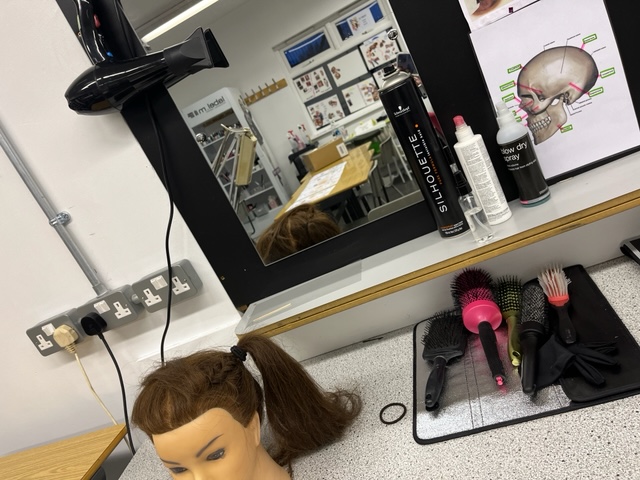 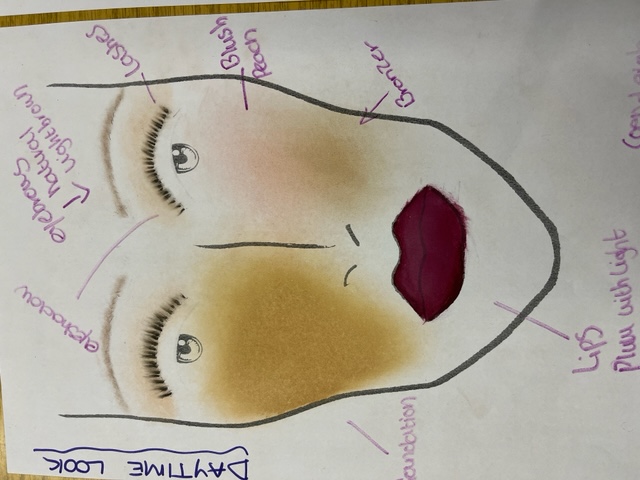 Creative Styling Using Blow-Drying Techniques
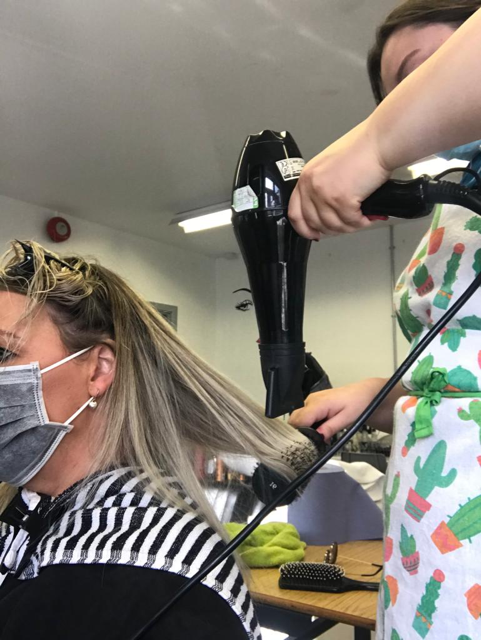 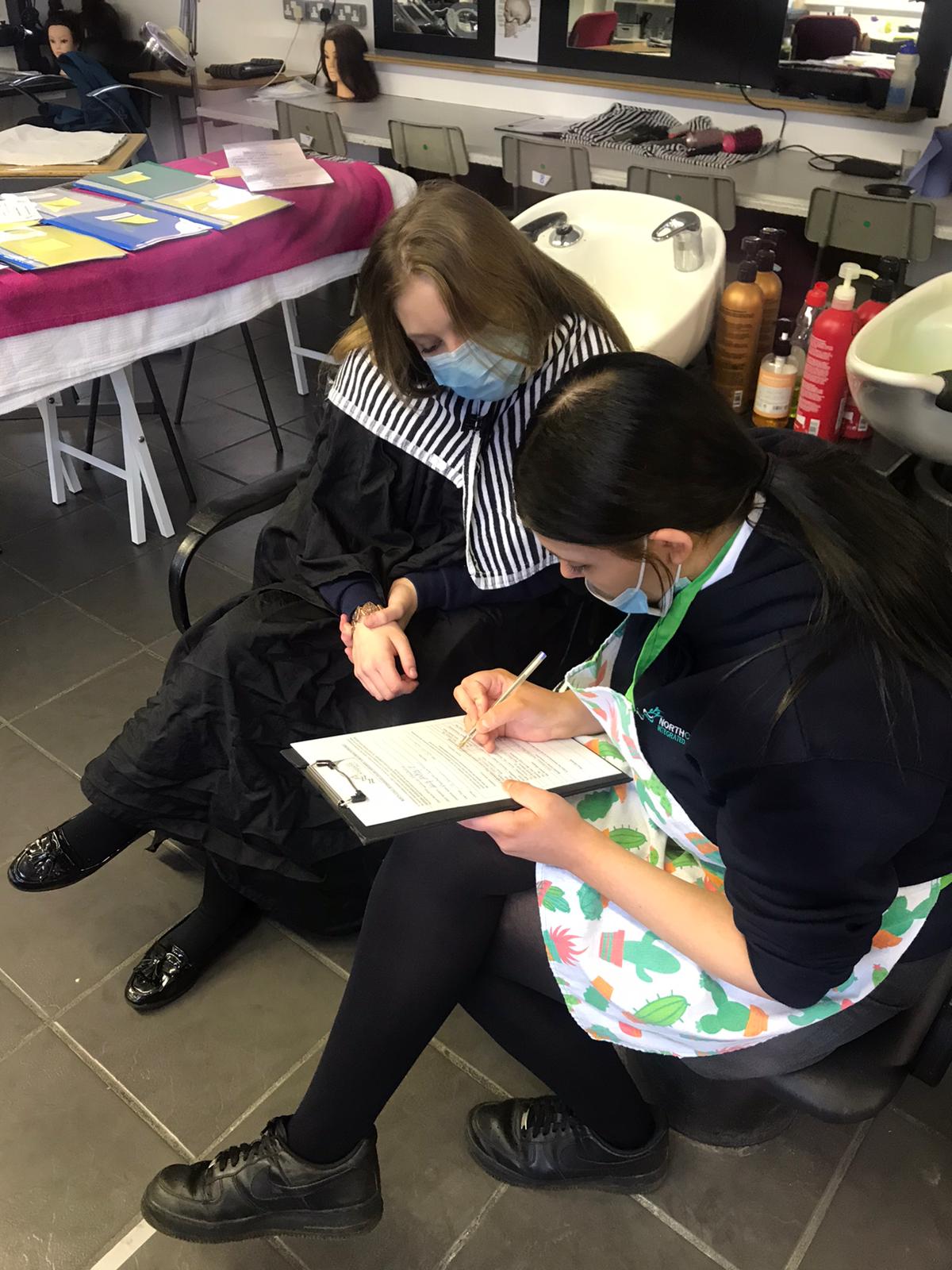 OS Design
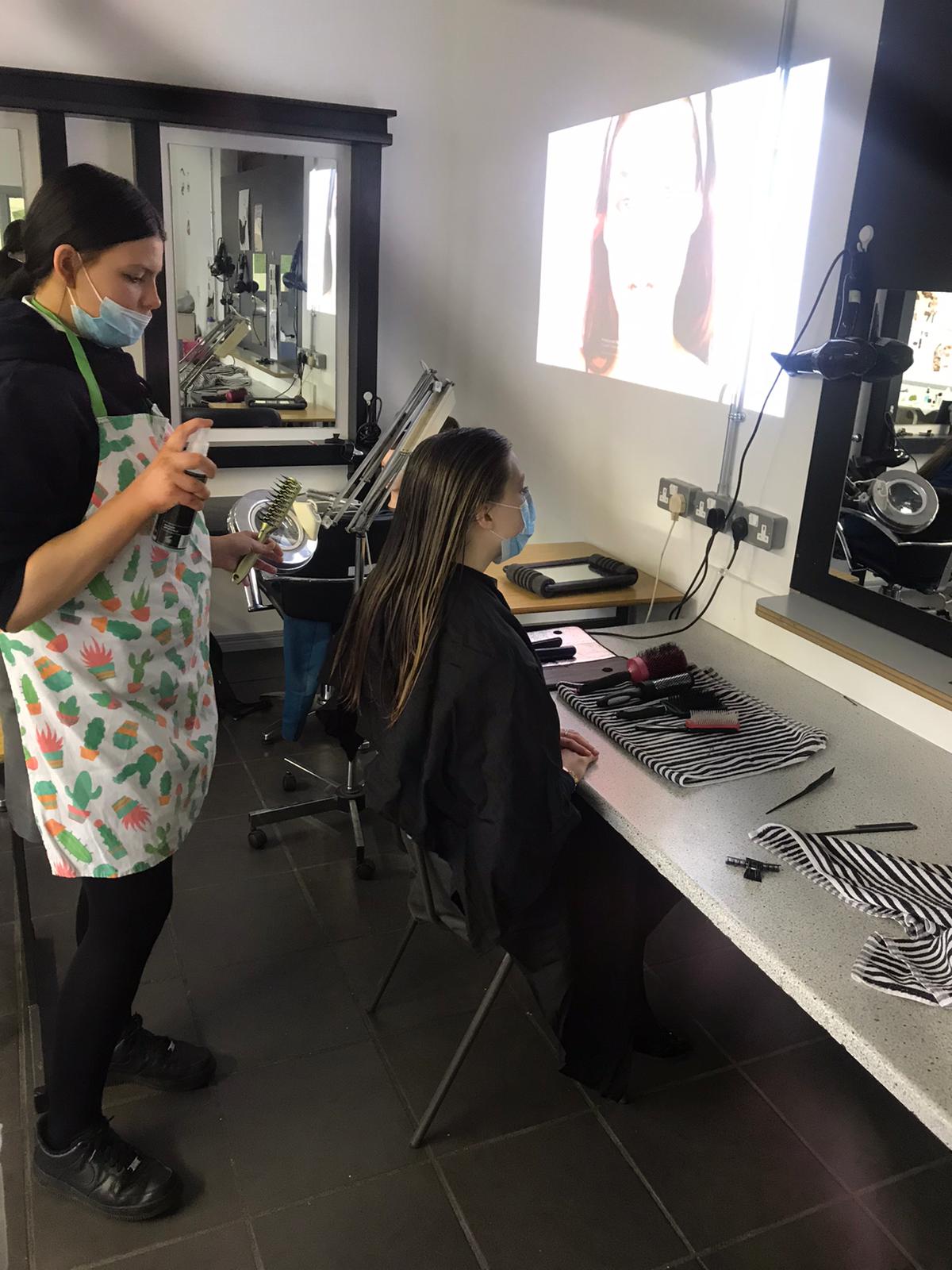 You will Learn about products suitable for different hair types and textures;
use a range of flat and round brushes to achieve different styles; 
• learn about the different styling products and equipment and how they are used to achieve the style;
• be able to divide hair into sections to suit the size of the brush and style hair using the correct brush; 
• know how the air flow and the temperature of the hand dryer is controlled throughout the blow-dry.
Total Beauty
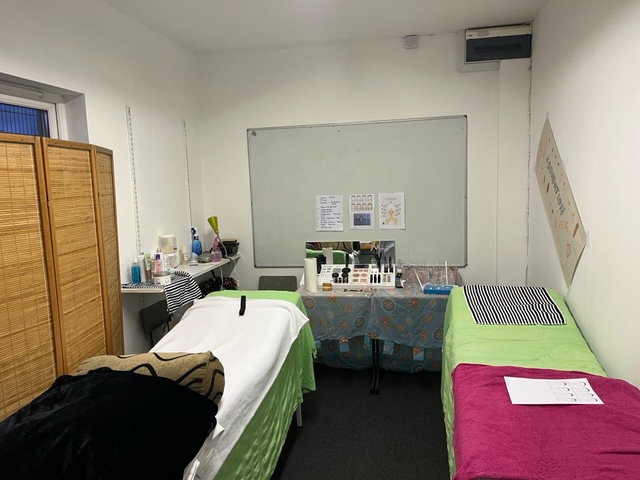 You will learn about the role of the beauty therapist and career opportunities;
 •   skin tone and application of make-up; 
•    influences of hair fashion, design and the media; 
•    creating a beauty look for different occasions.